令和７年５月　宮城県気仙沼保健福祉事務所作成
（案）
高次脳機能障害に関する相談窓口
高次脳機能障害は、病気や事故後の後遺症としてみられる障害で、本人や家族が生活のしづらさを感じながら過ごしていることがあります。高次脳機能障害のことでお悩みの際は、下記の相談窓口にご相談ください。
総合的な相談
　
　宮城県では、高次脳機能障害者を支援するための事業を実施しており、各種相談に対応しています。高次脳機能障害に関する詳しいことを知りたい場合は、下記の窓口にご相談ください。
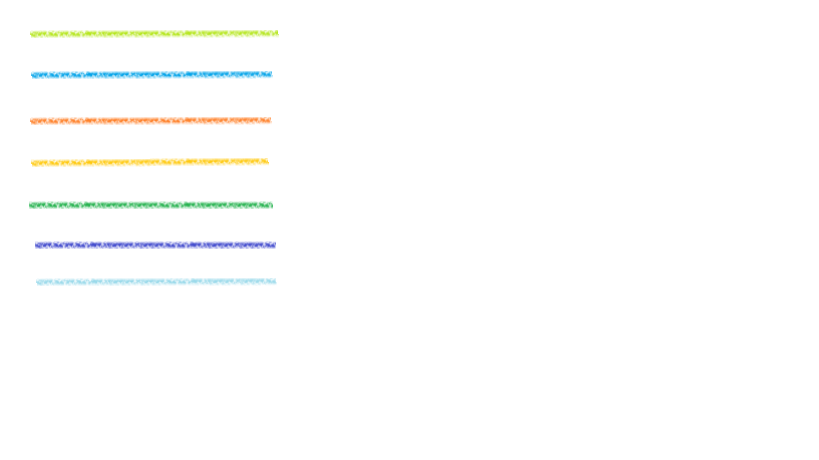 医療のこと　
　
　宮城県では、高次脳機能障害支援センターを設置し、他の病院や地域と連携して、高次脳機能障害者の支援を行っています。かかりつけの病院の他、下記の病院でも高次脳機能障害の検査や治療、リハビリテーション等のことについて相談することができます。
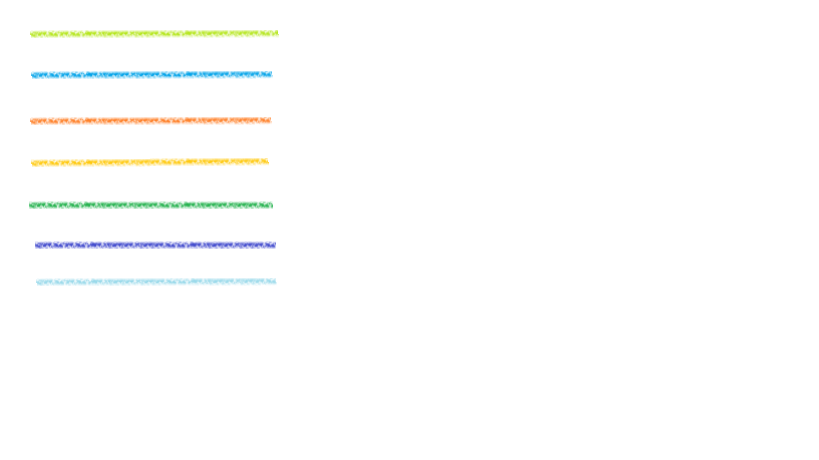 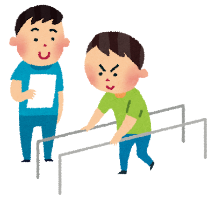 高次脳機能障害では、脳が障害を受けたことで精神症状が現れることがあります。精神疾患が疑われる場合は、精神科病院でも相談することができます。
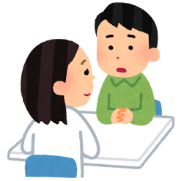 令和７年５月　宮城県気仙沼保健福祉事務所作成
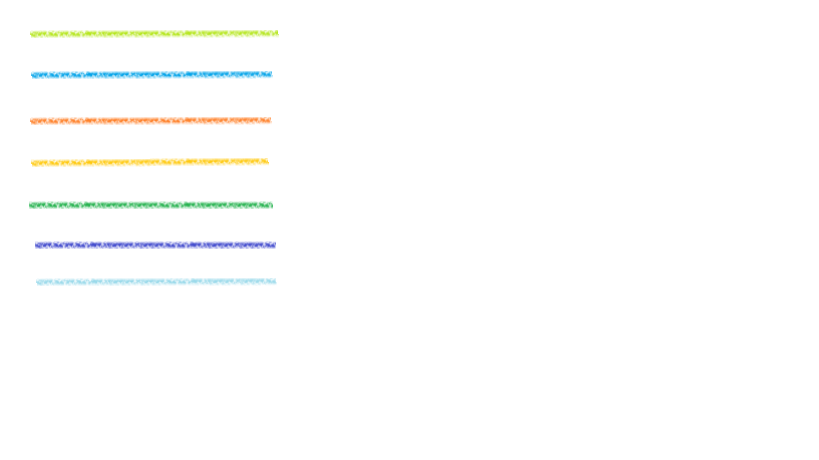 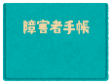 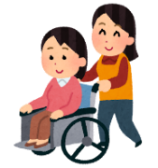 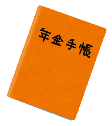 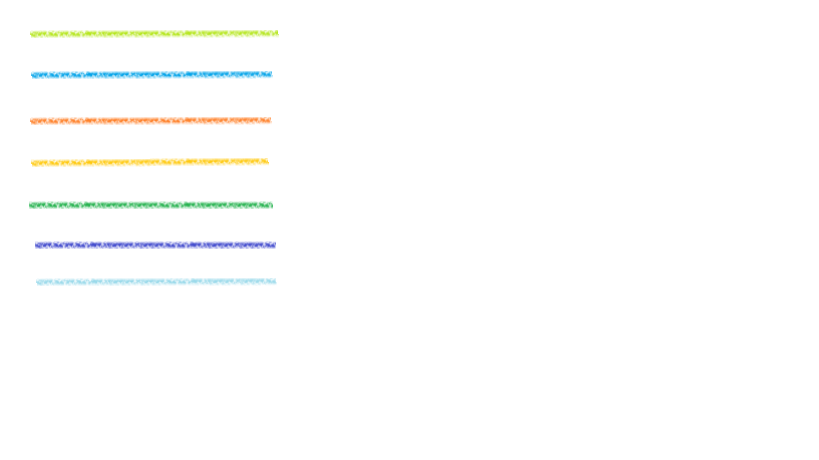 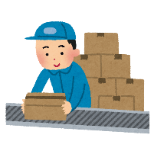 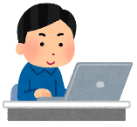